Seguridad y uso responsable de Internet
¿Estoy infectado por un malware?
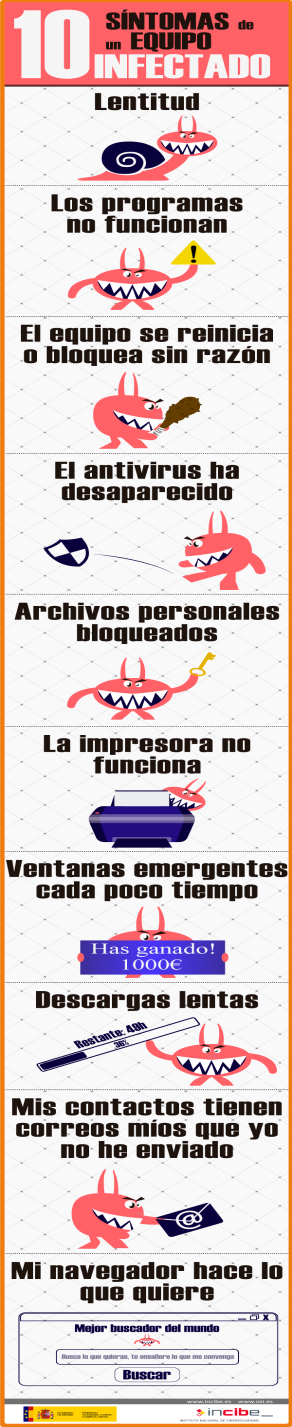 Estos son los 10 síntomas que deben llevar a sospechar sobre una posible infección del equipo:

Lentitud
Los programas no funcionan
El equipo se reinicia o bloquea sin razón.
El antivirus ha desaparecido. 
Archivos personales bloqueados.
Impresora no funciona.
Ventana emergentes cada poco tiempo.
Descargas lentas.
Mis contactos tienen correos míos que yo no he enviado.
Mi navegador hace lo que quiere. 

Pulsa AQUÍ para ver la infografía en grande (Fuente: OSI-INCIBE).
¿Cómo limpiar tu dispositivo?
Fase 1: primeros auxilios:
Antivirus instalado y correctamente actualizado.
Herramientas antiespías.
Eliminar archivos temporales.

Fase 2: soluciones avanzadas:
Restaurar el sistema de tu ordenador. 
Eliminar manualmente ficheros del ordenador.

Fase 3: La solución definitiva
Formateo del equipo. 
Instalación de un nuevo sistema operativo.
Medidas de protección
Lo que nunca debes hacer:

No prescindas de un antivirus.

No dejes de lado las actualizaciones.

No abras ficheros compartidos sin más.

No aceptes condiciones de un servicio sin leerlas.

No descargues software de repositorios no oficiales.


Pulsa AQUÍ para ver la infografía en grande (Fuente: OSI-INCIBE).
Actualizaciones de seguridad
Actualizaciones de dispositivos móviles.

Actualizaciones de aplicaciones.

Actualizaciones de sistemas operativos Windows.

Actualización de navegadores.

VÍDEO
Descarga segura de aplicaciones
Recomendaciones para la descarga de aplicaciones:

 Descargar aplicaciones de las tiendas oficiales (Google Play/Apple Store). 

 Evitar usar clientes no oficiales de aplicaciones para evitar riesgos. 

 Observar la procedencia de la aplicación. 

 Comprobar el número de descargas, puntuación (rating) y comentarios. 

 Investigar otras fuentes de información independientes a tiendas oficiales.

 Revisión de permisos en aplicaciones.  

Pulsa AQUÍ para ver la infografía en grande (Fuente: OSI-INCIBE).
Protección de acceso físico
CONTRASEÑA.

 Pin.

 Bloqueo de pantalla:
 Patrón de desbloqueo.
 Pin
 Contraseña).

 Biométricos:
 Huella dactilar 
 Reconocimiento facial.
Importancia de las contraseñas
Fuente: “Privacidad y seguridad en Internet”. Agencia Española de Protección de Datos, 
Instituto Nacional de Ciberseguridad y Oficina de Seguridad del Internauta
Accede al documento completo 
pinchando AQUÍ
La contraseña perfecta
Debemos asegurarnos que tenga:
Una longitud mínima de ocho caracteres, que combine mayúsculas, minúsculas, números y símbolos.

No debemos utilizar como claves: 
Palabras sencillas en cualquier idioma, nombres propios, lugares, combinaciones excesivamente cortas, fechas de nacimiento, etc.

No debemos usar concatenación de varios elementos: 
Por ejemplo: “Paco1987” (nombre + fecha de nacimiento).

TRUCOS:
 Cambiar las vocales por números.
 Utilizar reglas mnemotécnicas.
 Claves basadas en un mismo patrón, introduciendo variaciones para cada servicio.

VÍDEO: Comprobar fortaleza de las contraseñas.
Protección de datos personales
Fuente: “Privacidad y seguridad en Internet”. Agencia Española de Protección de Datos, 
Instituto Nacional de Ciberseguridad y Oficina de Seguridad del Internauta
Descargar pinchando AQUÍ
¿Quién puede ver lo que publico?
Fuente: “Privacidad y seguridad en Internet”. Agencia Española de Protección de Datos, 
Instituto Nacional de Ciberseguridad y Oficina de Seguridad del Internauta
Descargar pinchando AQUÍ
Robo o pérdida del móvil
¿Qué hago si me han robado o he perdido el móvil?

Intenta localizar tu dispositivo.

Bloquea tu dispositivo.

Borra los datos de tu dispositivo. 

Bloquea la tarjeta SIM.

Denuncia ante las Fuerzas y Cuerpos de Seguridad del Estado. 

Bloque el dispositivo por IMEI.
FIN